Жазғы жинақтау кезеңіндегі іс-қимыл алгоритмі
Мектепке дейінгі білім беруді 
ваучерлік қаржыландыру
51 тармақ.
1 шілдеден 31 шілдеге дейін жинақтау кезеңінде кемінде 30 (отыз) күн мерзімге демалыс себебінен уақытша болмаған балалардың орындарына балаларды қабылдауға жол беріледі, бұл ретте қаржыландыру жобалық қуаттан жоғары емес жүзеге асырылады
02
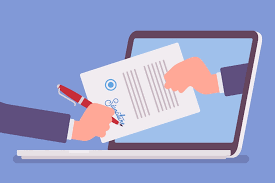 ЖАО АО:
МДҰ:
МДҰ:
МДҰ:
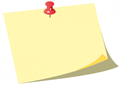 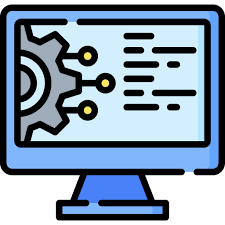 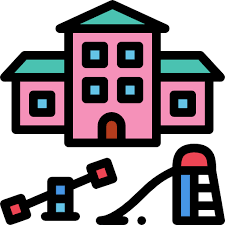 Ата-аналардан өтініштер жинайды және демалыстың басталуын көрсете отырып, ЖАО АЖ-да балалардың демалысын тіркейді
ЖАО АЖ-да кететін және/немесе демалысқа кеткен балаларды белгілейді
ЖАО АЖ-да бос орындар (балалар кеткен/демалысқа кететін орындар) бойынша ақпаратты жариялайды
Бос орындарды жариялайды
ҚО:
МДҰ:
МДҰ:
МДҰ:
ЖАО АО:
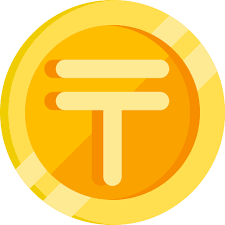 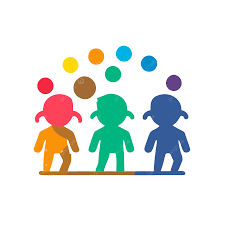 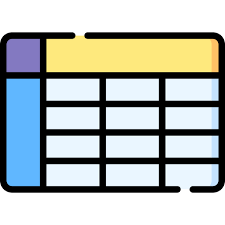 1 тамызда балаларды шығаруды ескере отырып қайта топтастыруды жүргізеді және балалардың нақты санын жобалық қуатпен сәйкестендіреді
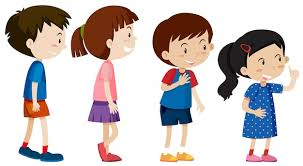 Жобалық қуаттан жоғары емес
есеп айырысу және төлем жасайды
Кезектегі балаларға арналған бос орындар туралы ақпаратты шығарады
Балаларды қабылдайды
Балаларды табельде белгілейді
22 тармақ. Кейінге қалдырылған ваучер балалардың МДҰ-дан күтілетін бітіруін ескере отырып, ваучерлерді бөлуге түсетін және оның шеңберінде қаржыландыру ваучер берілген күннен бастап күнтізбелік 30 (отыз) күн өткен соң басталатын ваучердің түрі (бұл ретте қаржыландырудың күндері 1 маусымнан бастап есептеледі)
03
ЖАО АО:
ЖАО АО:
МДҰ:
ЖАО АО:
МДҰ:
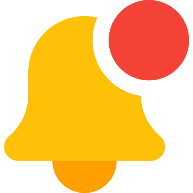 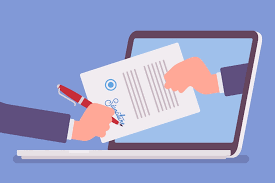 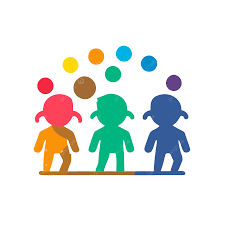 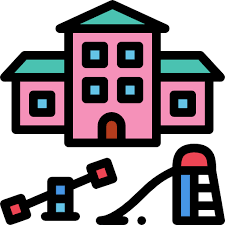 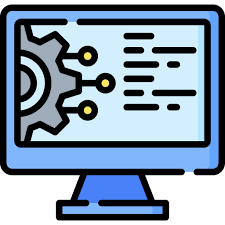 Кейінге қалдырылған ваучерді қаржыландырудың басталу күні туралы ата-ана оқуға қабылдау үшін таңдаған МДҰ-ны хабарландырады
Орындарды босату күнін ескере отырып, бос орындарды жариялайды
ЖАО АЖ-да Балаларды шығарудың болжамды күнін көрсетеді
Кейінге қалдырылған ваучерлер санын жасайды
Кейінге қалдырылған ваучерлерді кезекке бөледі
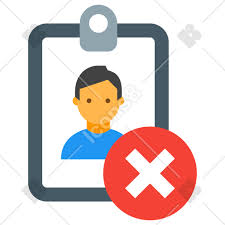 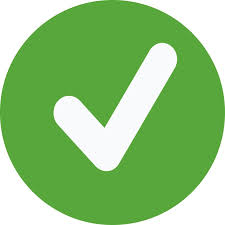 МДҰ:
ҚО:
ЖАО АО:
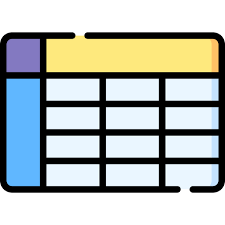 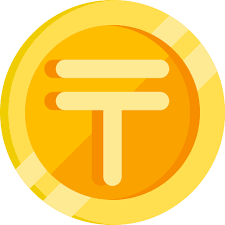 Есептеуге қосады және төлем жасайды
Күнтізбелік 30 күн өткеннен кейін баланы қатысу табеліне қосады
Баланы 30 күнтізбелік күн өткеннен кейін табельде белгілейді
04
Жазғы жинақтау кезеңінде толық жинақталмау тәуекелін төмендету мақсатында МДҰ үшін қосымша құралдар
49 тармақ. Әр түрлі жастағы топтардағы топтардың толымдылығы бойынша өзгерістер енгізілді:
1) топта жас ерекшелігі екі түрлі балалар болған жағдайда:
- 1 және 2 жастағы – 15 баладан артық емес;
- 2 және 3 жастағы – 20 баладан артық емес;
- 3 және 4 жастағы – 25 баладан артық емес;
- 4 және 5 жастағы – 25 баладан артық емес;
2) топта жас ерекшелігі үш түрлі балалар болған жағдайда:
- 2, 3, 4 жастағы – 25 баладан артық емес;
- 3, 4, 5 жастағы – 25 баладан артық емес.
50 тармақ. Егер ЖАО ЕБҚ бар әрбір балаға кемінде 3 есе жан басына шаққандағы норматив бөлінетіні анықталса, онда топты жинақтау кезінде ваучер ұстаушылардың саны 1:3 азаяды
(ЕБҚ бар әрбір балаға – 3 ваучер ұстаушыға аз)
(ЖАО шешімі бойынша)
1
2
10 тармақ. Барлық санаттар бойынша кезек толық қанағаттандырылған кезде бір жарым жасқа толған және одан асқан балаларға ваучер беруге жол беріледі.
3
Жазғы жабдықтау алдында әртүрлі жастағы топтарды құру ұсынылады
10 тармақ. Кезектер жыл сайын 30 маусымдағы жағдай бойынша жаңартылады
4
Жинақталмау және қаржыландырылмау тәуекелін азайту мақсатында топтарды толтыруға мүмкіндік береді
Қажетті шаралар:
05
1
МДҰ1 маусымға балалардың демалысы бойынша тізілімді қалыптастыру бойынша жұмыстарды аяқтау
1 маусымнан бастап балалардың демалысы бойынша ЖАО АЖ ақпарат енгізу
2
МДҰ 1 маусымға шығаруға жоспарланған балалар тізілімін қалыптастыру жөніндегі жұмыстарды аяқтау
3
4
1 маусымнан бастап балаларды шығару бойынша ЖАО АЖ-ға ақпарат енгізу